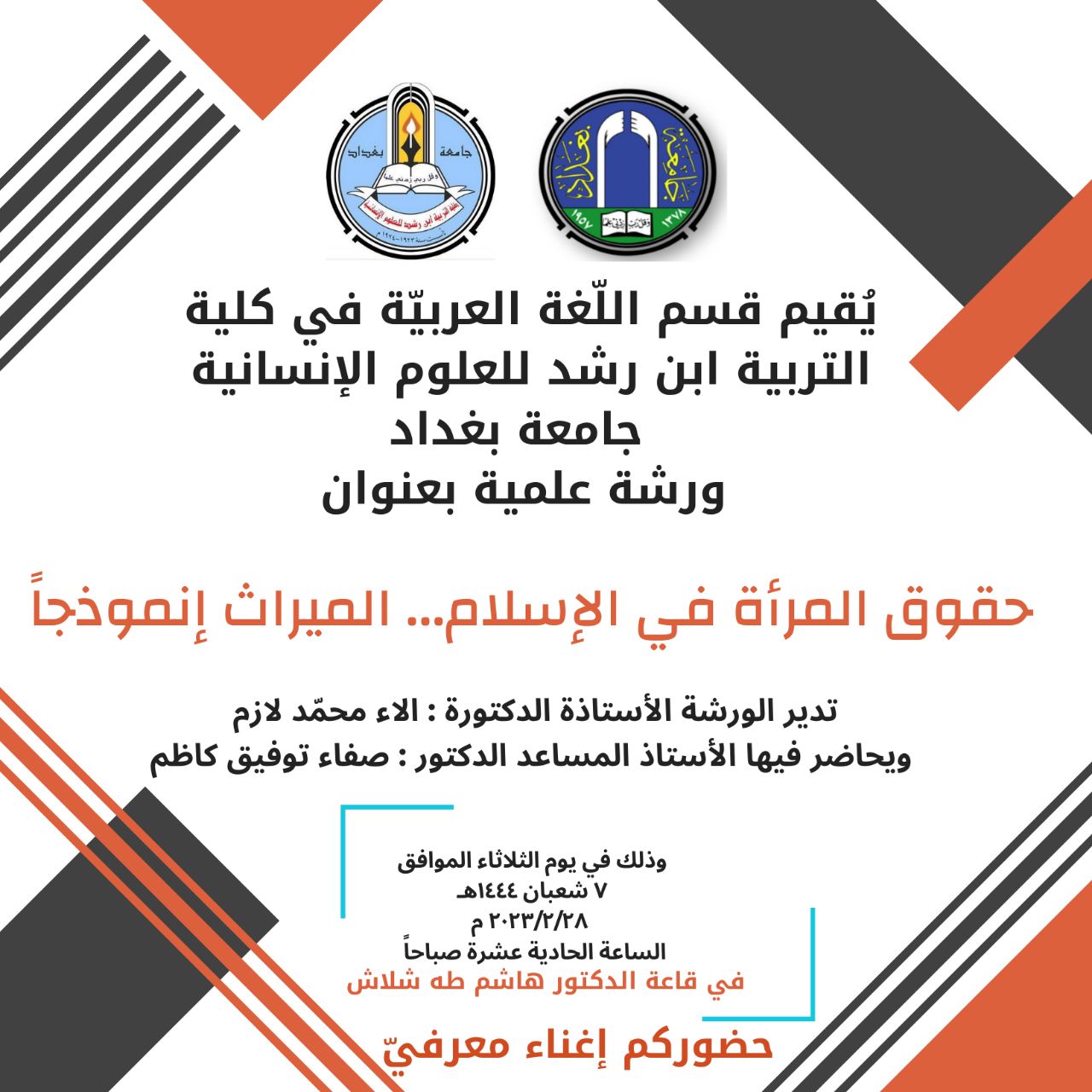 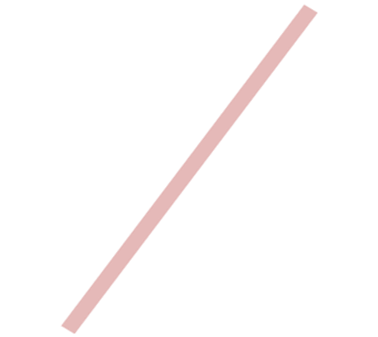 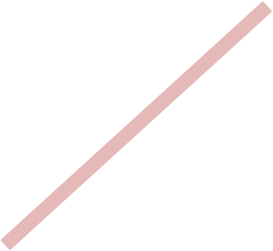 يُقيم قسم اللغة العربية في كلية التربية ابن رشد للعلوم الانسانية جامعة بغداد برعاية السيد العميد المحترم دورة تدريبية بعنوان
إعداد محاضرات باستعمال برنامج داته شوو
يحاضر فيها : أ.د. آلاء محمد لازم
أ.م.د. سهام صائب خضير
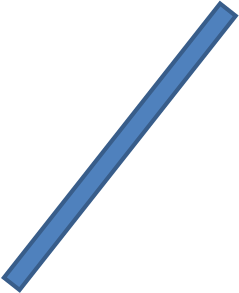 تبدأ من يوم الثلاثاء الموافق2-3 /5 / 2023 في العاشرة صباحاً 
في قاعة الأستاذ الدكتور هاشم طه شلاش
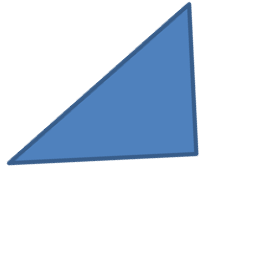 نفتح البرنامج عن طريق الضغط على الزر الأيمن ثم اختيار جديد ثم نختار برنامج داته شوو كما في الصورة
ثم يفتح البرنامج ونضغط على عبارة شريحة جديدة
نكتب في الصفحة الأولى عنوان المحاضرة ثم اسم المحاضر
أما الشريحة الثانية وما بعدها فتتضمن المادة وما تحتاجها من صور ومخططات وفديو وأشكال وجداول
مثال الصفحة الأولى
مثال عن وضع الصور
مثال عن وضع الجداول
يمكن تغيير حركة الشريحة من هذا الموضع
نضع في آخر شريحة المصادر و نضع كلمة كلمات الشكر دلالة على انتهاء العرض